2978 persons were attacked with acid from 2357 incident during the period from 1999 - 2009,.
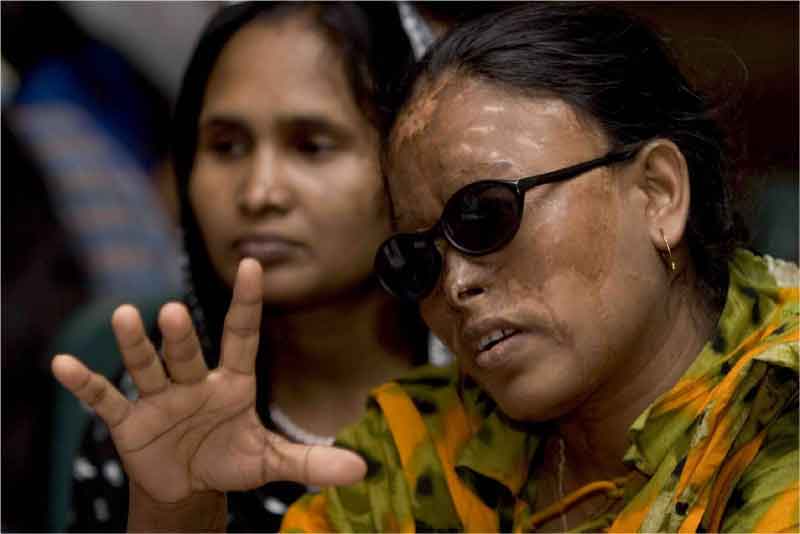 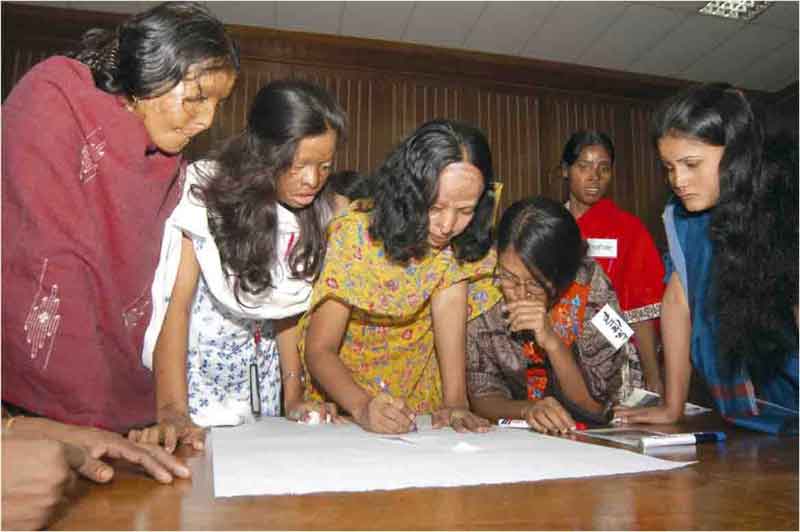 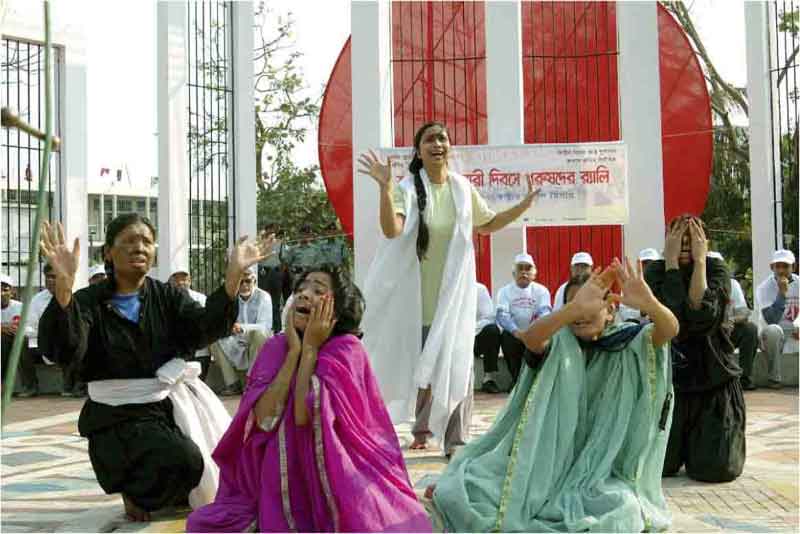